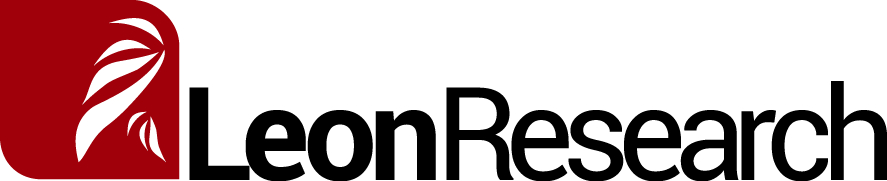 Conferencia EEN-España
Junio – 2023
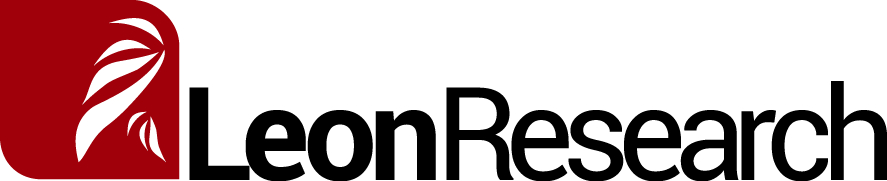 Nuestra misión
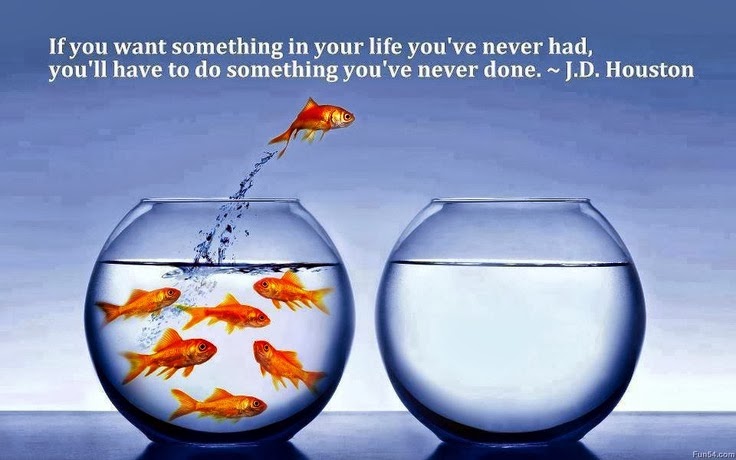 Nuestra misión es contribuir y colaborar con todos los agentes implicados en los procesos necesarios para implantar en el mercado productos terapéuticos de uso humano.
“La diferencia entre donde estamos y donde queremos estar esta determinada por los cambios que queremos hacer en nuestras vidas”
Actividad EEN
Brokerage events
EOI
Países
Farmaforum 2018-2022
Eurostars Life Science
Eurostars Funding Webinar
Business Meeting “BIOMEDICA on the move”
Healthcare Brokerage Event 2020 
European Biotech & Pharma Virtual Partnering Conference 2021
IFIB International Forum on Industrial Biotechnology and Bioeconomy
Center for Applications of Cell Biological Technologies 
Cerebrum Matter
Sunmax Biotechnology
Nauka, Tehnika, Medicina
Nanordica
D-Heart S.r.l
MEN'S POWER
Tryangle Inc.
W&P Pharmaceuticals
Contera Pharma
ASIA:
Corea del Sur
Japón
India
China
Turquía
EUROPA:
Irlanda
Estonia
Finlandia
Croacia
UK
Alemania